Playbooks Center of Excellence Overview
What is a Center of Excellence?
Cross-functional group responsible for:
Administration of the Playbooks platform and strategy
Communication of changes to the platform and strategy 
Tracking & communicating key metrics attained or missed
Being Playbooks experts 
Lead the charge on Playbooks best practices for their organization
Who is in the Center of Excellence?
3-6 Representatives from Sales Operations, Marketing, and Analytics teams
The Playbooks Administrator
Frontline Representatives
Not part of the decision-making body of the Center of Excellence but are crucial to providing actionable feedback. 
Small sample of all Playbooks users, 10 at most
Both sellers and managers 
Representatives from different locations and cultural backgrounds
Center of Excellence Process
Iterative process to be repeated every 4-6 weeks to ensure relevance of Plays to seller needs, business objectives, and marketing campaigns
1
2
3
4
5
6
Agenda - SAMPLE
Review current Play roster (sample included)
Review Playbooks dashboards/reports
Discuss relevant Play edits (use included Play Design Rubric)
Implement temporary email templates
Current Play Roster
New Logo / Acquisition Play
Opportunity Funnel Management  Plays
Play Design Rubric
Use this document to evaluate new and existing plays. Remember, every Play must have a specific goal.
Seller & Manager Interviews - SAMPLE
Review current Play roster (sample included)
Which Plays and email templates are performing well?
Which Plays are frustrating?
Do any Cue Cards and/or email templates need to be adjusted?
Have any gaps been identified between messaging and actual sales process?
Review adoption reports/dashboard as an objective reference
Any observations about Click-to-Call and Click-to-email?
Are unsanctioned Plays being used/over-used?
Are users/managers aware of recently promoted feature enhancements?
*Remember to engage empathy and understanding during interviews.
Play Flow - Sample
Use this document to show movement from one Play to the next.
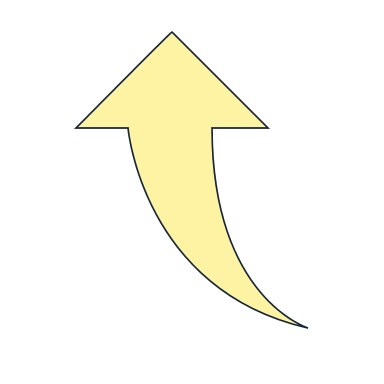 Play Name 1
Play Name 2
Play Name 3
Play Name 4
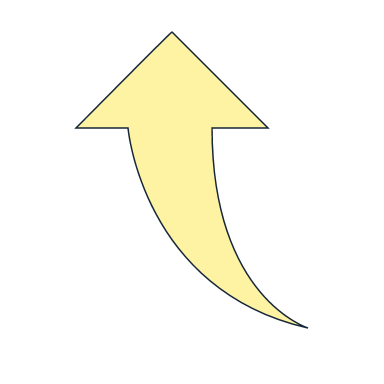 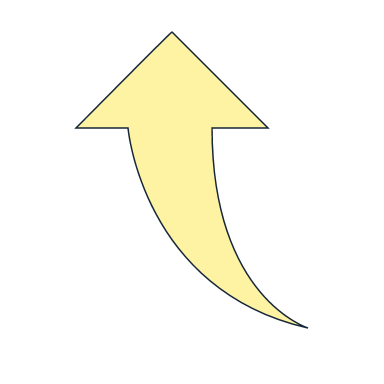 Call 1
Call 2
EM 1
Call 1
EM 1
Call 1
EM 1
Call 1
EM 1
Enroll in Next Play
Enroll in Next Play
Enroll in Next Play
Contact Made &Upsell/Expansion
Mark Successful
Move to Next Play
Contact Made & Appointment Booked
Mark Successful
Move to Next Play
Call 2
VM 1
Call 3
VM 1
EM 2
Call 2
VM 1
Call 2
VM 1
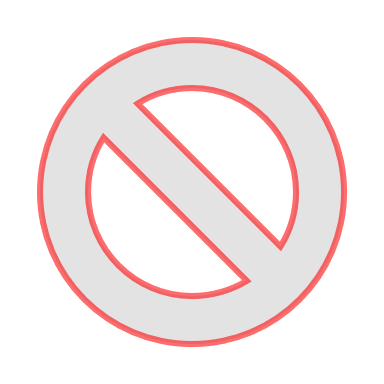 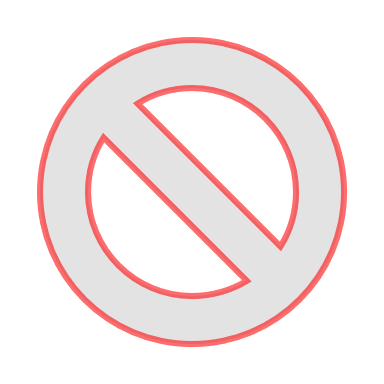 Contact Made & Oppty Booking
Mark Successful
Move to Next Play
Contact Made
Mark Successful
Move to Next Play
Call  3
VM  2
Call  3
VM  2
Call 4
Call  3
VM  2
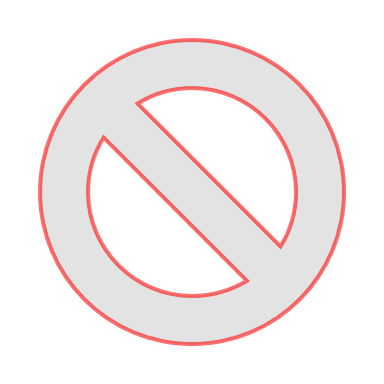 Call 5
VM 2
Call 6
VM3
EM 1
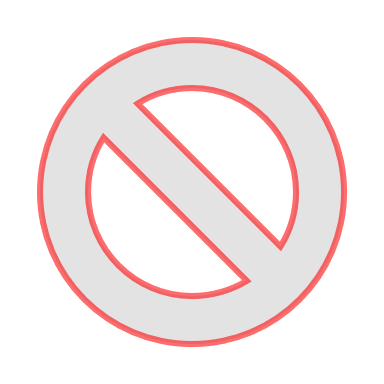 = Play step not needed, Play Succeeded . . move to next Play and objective
Cadence - Timing, Spacing, Channel
Day 3
Day 2
Day 7
Day 4
Day 1
Day 9
Day 1
Day 5
Example Inbound Play: Aggressive cadence to cultivate sense of urgency given competition for lead
Call 8
VM 2
Call 1
VM 1
EM 1
Call 2
SMS 1
Call 3
Call 4
VM 2
EM 2
Immediate notification and automatic enrollment
Call 1-3 (1hr)
VM 1
Call 4-6
EM 1
Call 7
LinkedIn 2
Call 9
VM 3
EM 3
15 Touches Over 1 Week
Day 14
Day 15
Example of an outbound play: Standard Cadence with built in persistence
Call 5
Call 6
EM 3
12 Touches Over 2 Weeks
Note: VM = Voicemail ; EM = Email, Immediate notification and automatic enrollment features require creation of Robots